The Night Sky
What are the patterns in the sky and why do they change throughout the year?
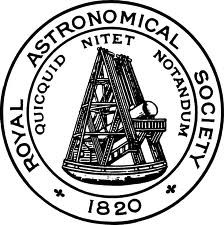 The Night Sky – two important observations
The star patterns (constellations) appear to drift across the sky (East to West) during the night
Different patterns appear at different times of the year
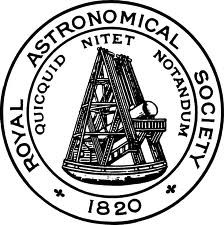 Earth spins on its axis once every 24 hours (1 day)
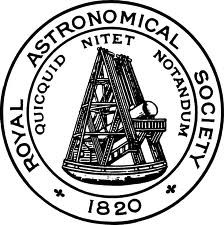 The Earth also moves around the Sun (1 year)
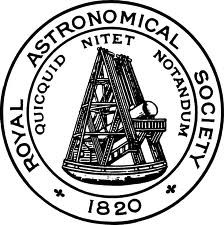 As we move around the Sun, different patterns of stars become visible as others become impossible to observe
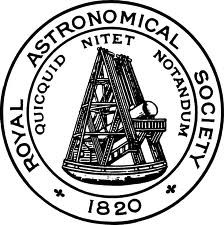 Summer
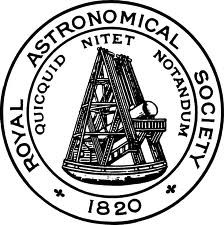 Concentrate on….
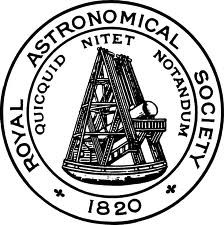 Autumn
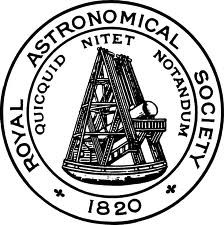 Concentrate on…..
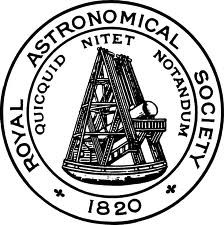 Winter
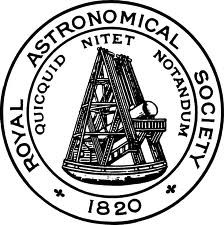 Concentrate on….
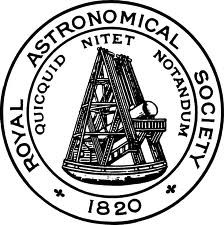 Spring
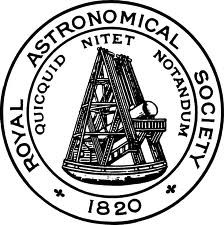 Concentrate on….
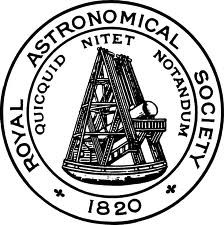 Planets
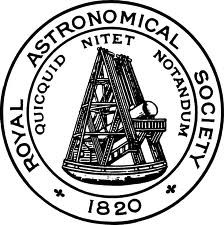 Actual relative sizes
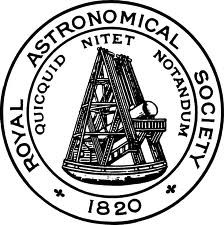 Planets = “wanderers”
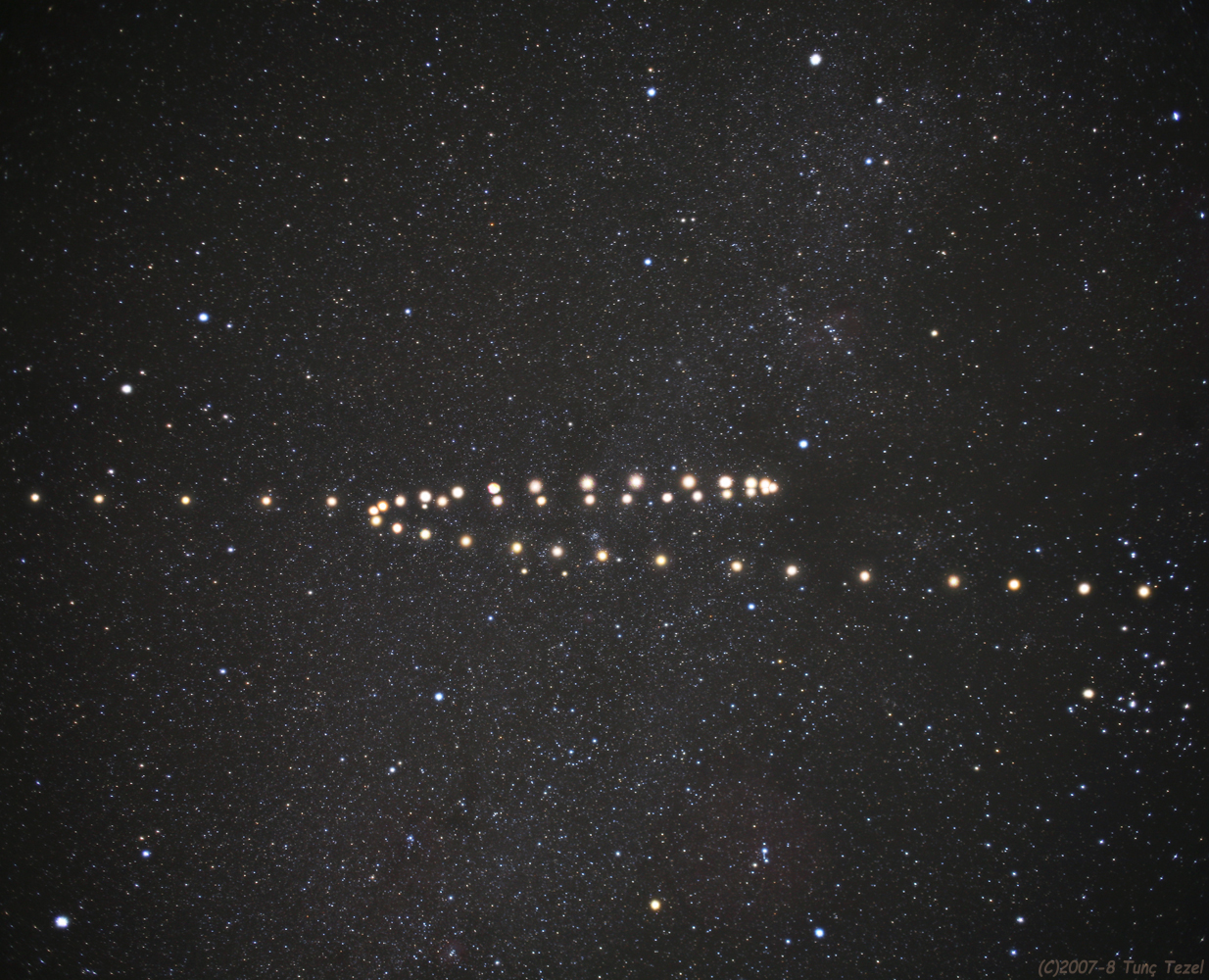 Eg. Mars (over several weeks)
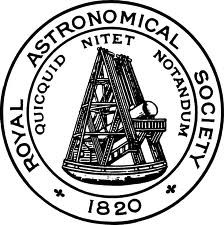 Interesting facts about the Planets
Mercury: fastest planet, orbiting the Sun in just 88 days
Venus: hottest planet (nearly 500 oC)
Earth: only planet we know of with life
Mars: has the largest volcano in the Solar System (Olympus Mons)
Jupiter: larger than all the other planets put together
Saturn: less dense than water (so would float on it)
Uranus: tilted almost onto its side (so it rolls around the Sun)
Neptune: discovered using a mathematical calculation
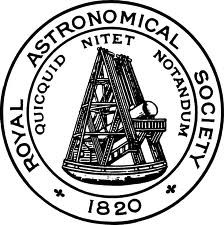 Sun and Moon
Lunar Phases
Eclipses
Tides
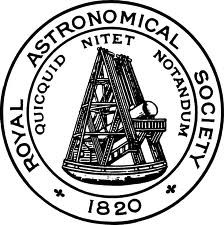 Phases of the Moon – a lunar month
Lunar Eclipse
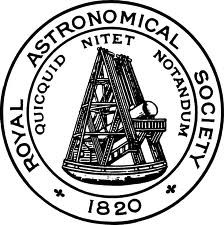 “Blood Moon”
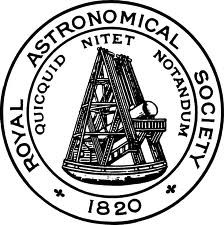 Solar Eclipse
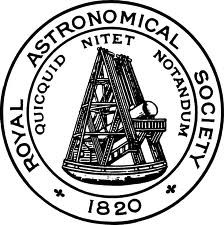 “Diamond Ring”
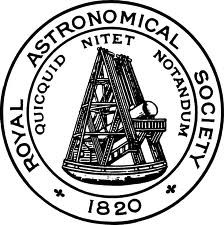 Tides – two high and two low daily
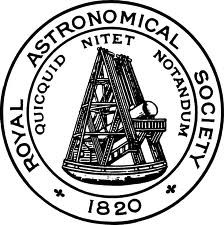 Suggested topics to research
The Seven Sisters cluster
The Cassini Mission
Exoplanets
The Orion Nebula
Titan
The Hubble Space Telescope
Black Holes
The Crab Nebula
A planet in our Solar System
Comets
The Apollo 11 Mission
The Andromeda Galaxy
Pluto
Meteors
The Voyager 2 Mission
A supernova
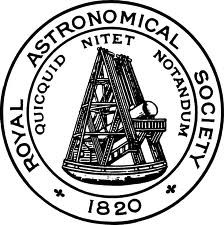 Further information
Stellarium (http://www.stellarium.org/en_GB/)
Royal Astronomical Society (https://www.ras.org.uk/)
Society for Popular Astronomy (http://www.popastro.com/)
The Sky at Night (http://www.bbc.co.uk/programmes/b006mk7h)
Royal Greenwich Observatory (http://www.rmg.co.uk/royal-observatory)
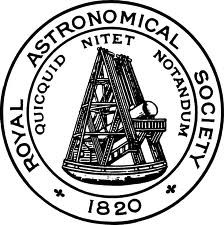